Gyógyszeripari vízkezelő rendszerek
Készítette:
			Balog Orsolya Csilla
			Szabó Dóra
Bevezetés
A víz:
legszélesebb körben alkalmazott nyersanyag
lehet alapanyag vagy termék
használható fűtő- vagy hűtőközegként

A különböző felhasználásokhoz különböző minőségi előírások tartoznak:
 nemzeti és nemzetközi szervezetek (US EPA, WHO, EC)
gyógyszerkönyvek
Vizek csoportosítása
Iható víz
Az USA-ban az US EPA határozza meg a minőséget
Elsődleges Ivóvíz Szabvány
Másodlagos Ivóvíz Szabvány
Magyarországon a 201/2001 (X.25.) Kormányrendeletben határozták meg a minőségi követelményeket
Gyógyászati víz
Követelményei (kémiai, mikrobiológiai, fizikai) gyógyszerkönyvekben találhatók meg
Két legszélesebb körben használt gyógyászati víz típus:
„tisztított víz”  PW
„injekcióra használt víz”  WFI
Tiszta gőz
Összetevők és berendezések sterilezésére használják
Minőségének  egyeznie kell a gyógyászatban használt vizekével
Potenciális szennyező forrás

Mikrobiális tulajdonságok  
Meg kell határozni a jelenlévő mikroorganizmusok relatív számát és típusát azokban a gyártási eljárásokban és termékekben, ahol vizet használunk.
Gyártási lépések csökkenthetik a mikrobák szintjét
Termék gátolhatja a mikrobák növekedését
Reagens víz
Meg kell felelnie a laboratóriumi analitikai elvárásoknak
A követelményeket különböző szervezetek írják le:
NCCLS
CAP
USP
Berendezések tervezése
Cél az egyes elemek mikrobiális és kémiai eredetű szennyeződéseinek gyakoriságának csökkentése:
holt terek kialakulásának elkerülése
belső polírozású csövek
szoros tömítések
sima átmenetek
nagy ívű könyökök
Turbulens áramlás
Felületi kezelés
Holt terek
Lejtés
Áramlás szabályzók
Szerkezeti anyagok
Vizsgálat
Turbulens áramlás
A fluidum részecskéi a cső teljes keresztmetszetében mozognak
Ez az áramlás mossa a csőfalat, így csökkenti a kémiai és mikrobiális szennyezést
Re > 3000
Re= (v*d)/ ν, ahol v: átlagos áramlási sebesség
			    d: cső belső átmérője
			    ν: kinematikai viszkozitás
Felületi kezelés
A felület jellemezhető:
a felület egységre eső érdesség (Ra) számával
minél kisebb ez a szám, annál simább a felület
Ra értéke 4-250 tartományban mozog
a grit számmal
minél nagyobb ez a szám, annál simább a felület
grit szám tartománya 60-500 van
Elektropolírozás:
elektromos áram hatására egy fém réteg eltávolítása a csövekből/ alkatrészekből
eltávolítja azokat a kiugrásokat, csúcsokat, melyek a mechanikai polírozás után megmaradtak
javítja a tisztíthatóságot, és csökkenti a mikrobák és szerves szennyezők megtapadását a felületen
Holt terek
Minimalizálni kell a holt terek számát és hosszát egy csőrendszeren belül
Kialakulhatnak:


Egy mellékág hosszúsága legyen kisebb, mint az ág átmérőjének hatszorosa (L/d<6)
T-idomoknál
szelepeknél
műszereknél
mintavevőknél
csatlakozásoknál
Lejtés
Lényege, hogy a víz és gőz elvezetése plusz energia befektetés nélkül történjen

Kondenzátum létrejötte esetén a gőz elosztó rendszerek segítik annak elvezetését

Eredmény a gőz és a kondenzátum tökéletes elválasztása
Áramlás szabályzók
Testszerelvény 
1.1. Test
1.2. Dugó
1.3. Diafragma
Rugókamra
Nyomólemez
Rugó gomb
Csavar
Markolat
Rugó
Csatlakozó
Lánc
Tű (gyorskioldó)
Tű (nyit-zár)
Adattábla
Fogó
Nyomásszabályozó
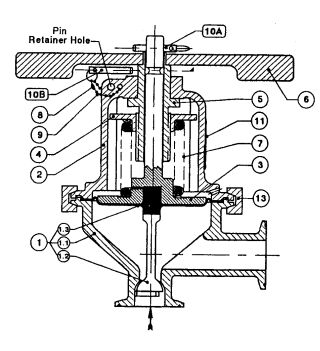 Nyomásszabályozó:
korlátozza a visszaszívott víz mennyiségét

a nyomást állandó értéken tartja a csőben

nyomáscsökkenés esetén a szelep zár       a csővezetékben megnő a nyomás
Szerkezeti anyagok
Nem léphetnek reakcióba a vízzel
Nem lúgozhatják, szennyezhetik az áramló fluidumot
Tűrniük kell a tisztítást, sterilezést
Hőkezelés
Vegyszeres (peroxid, hipoklorit, ózon, kvaterner ammónia) kezelés

Leggyakrabban használt szerkezeti anyagok a műanyag és a rozsdamentes acél.
Vizsgálat
Meg kell határozni és vizsgálni a csövek, szelepek, szerelvények, hőcserélők, tartályok hibáit

Meg kell vizsgálni a csövek és tartályok belső felületét is

Az alkatrészeknek jól megmunkáltnak kell lenniük
Vízkezelő rendszer
Egy lehetséges vízkezelő rendszer sémája
Rendszerméretezés
Figyelembe kell venni:
a műveleti követelményeket
a vizek mennyiségének és minőségének különbségét
az átlagos és pillanatnyi követelményeket
az eredeti vízminőséget
a kezelő berendezések műveleti paramétereit
A vízkezelés módja jelentősen befolyásolja a rendszer és az egységek méretét
Túlméretezés        hatékonyság csökkenés, nehéz tisztíthatóság, mikrobák szaporodása, víz szennyeződése
Tartályok
Kezelő vegyszerek tárolása
Áramlás és kapacitás fenntartása
Víz kémiai és mikrobiális szennyezésektől való védelme
Betáplálási tartályként való alkalmazás
Zárt tartály          légszennyezéstől való védelem
Vízlágyítók
Vízlágyítás során a Mg2+ és Ca2+  ionok Na+ ionokra cserélődnek
A vízlágyítót időközönként sós oldattal regeneráljuk
A sós oldatot, a tartályt és a csöveket rendszeresen tisztítani kell, a mikrobiális eredetű szennyezés minimalizálása érdekében
Vízlágyító folyamatos recirkuláltatása szükséges
Multimédia szűrők
Homokkal ill. kvarccal töltött oszlopok
A tápvízből az iszap és a nagyobb részecskék eltávolítására szolgálnak
A megkötött iszapot és szerves anyagot periodikus visszamosással távolítják el
Megfelelő mértékű áramlást biztosítani kell
Tisztítása forró vízzel, gőzzel vagy vegyszerekkel történik
Szén-ágyak
A betáplált víz klór mentesítésére, és a kis molekulatömegű szerves vegyületek eltávolítására szolgálnak
Recirkuláltatás, tisztítás, visszamosás szükséges a mikrobák elszaporodásának megakadályozásához
Tisztítása forró vízzel, gőzzel (a betáplálással egyező irányban)
Deionizálók
Szintetikus gyanta segítségével kötik meg a vízben lévő szervetlen sókat
Gyanta típusok:
anionos (negatív töltésű ionokat távolítja el)
   CO32-, Cl-, SO42-           OH-
kationos (pozitív töltésű ionokat táv. el)
   Ca2+, Mg2+, Na+           H+
Gyanták regenerálására erős savat használunk
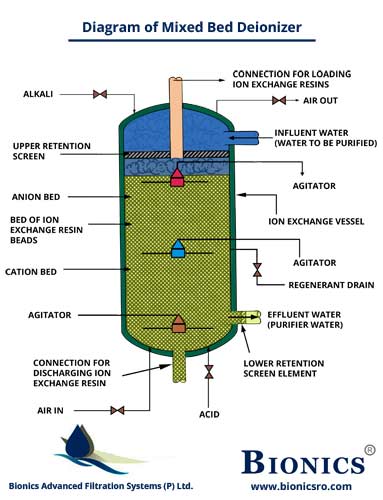 Deionizáló típusok:
dupla ágyas deionizáló 
   nagyobb kapacitás, rosszabb minőségű víz
kevert ágyas deionizáló
   kisebb kapacitás, jobb minőségű víz
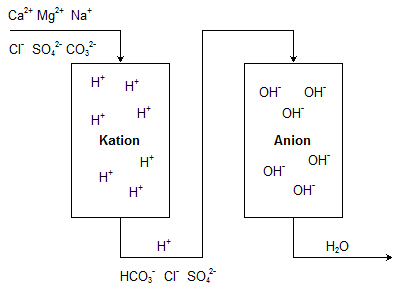 Dupla ágyas deionizáló
Kevert ágyas deionizáló
Deionizálóknak jelentős mikrobiális terhelésük lehet (nagy felület, tápanyag áll rendelkezésre a mikroorganizmusok szaporodásához)
Deionizálók kapacitása függ:
az eredeti vízben lévő szervetlen a. konc.-tól
a víz keménységétől
a kezelt víz térfogatáramától
a szükséges regeneráció gyakoriságától
Folyamatos deionizáló
Direkt áram használata az ionok tápvízből való elválasztására szelektív áteresztő képességű membránon keresztül
Az ionok elvétele folyamatos
A gyanta nem igényel regenerálást
95-99%-os ion redukciós hatásfok
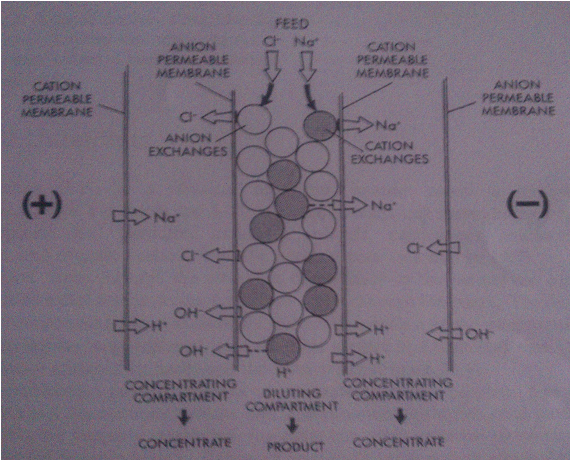 Folyamatos deionizáció elve
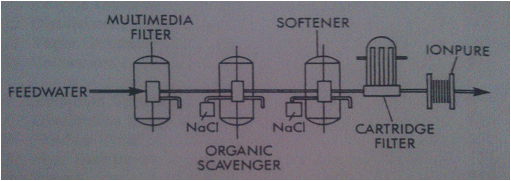 Egy folyamatos deionizáló rendszer sematikus rajza
Membránszűrők
Szűrő kiválasztásakor figyelembe kell venni:
méretet
anyagot
porozitást
tisztíthatóságot
Szűrőket minden nap sterilezni kell, ez lehet:
in- line (helyben gőzöljük)
off-line (nem helyben)
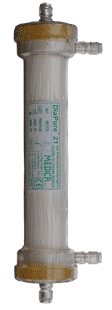 Ultraszűrők
Fizikai elválasztás félig áteresztő membránon
Nagy molekulatömegű részecskék, kolloidok, mikroorganizmusok, endotoxinok, szerves szén elválasztása          1-20 nm pórusok

Hajtóerő a nyomáskülönbség
Nagy térfogatáram szükséges a membrán lerakódott anyagok eltávolításához
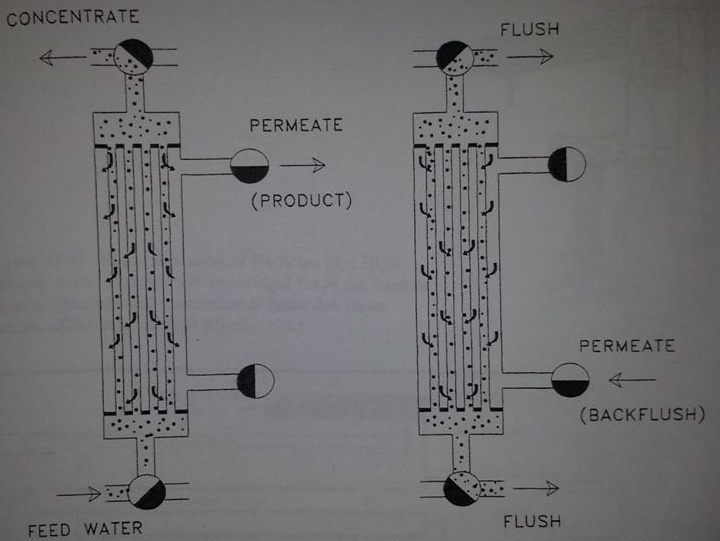 Egy ultraszűrő sematikus ábrája
Reverz ozmózis (RO)
Külső nyomás alkalmazása  megváltozik a nyomásgradiens a kis és a nagy koncentrációjú oldal között
Csak víz megy át a membránon
Ionokat, mikroorganizmusokat, endotoxinokat, kis molekulasúlyú szerves vegyületeket visszatartja
A víz tangenciálisan érkezik a membránhoz
A visszatartott víz kb. 30-50%-a a betáplálási áramnak
Gazdaságos működik, ha: 
Nagy nyomás
Nagy a szűrőfelület
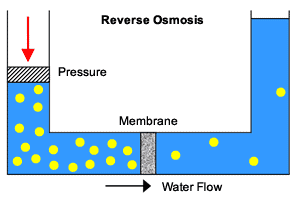 Felhasználható:
WFI (Water For Injection)
PW (Purifield Water)
Előny:
Gazdaságosabb a desztillációnál (kisebb energia igény)
Hátrány:
Validálás
Nehéz szabályozhatóság
Eltömődés
Kilyukadás
Desztilláció
A tisztítás alapja  a víz elpárolog, a szennyezések nem
Az endotoxin szint 3-5 nagyságrenddel csökkenhet kialakítástól függően
Az endotoxin eltávolítás hatásfoka függ:
Kialakítás
Működtetés
Karbantartás
WFI gazdaságosan akkor állítható elő, ha:
Endotoxin szint kisebb, mint 250 unit/ml
Kialakítások:

Egyszeres és többszörös hatékonyságú
Nagy gőzsebesség
Az egyik fokozat maradéka a másikba lép tovább
Többszörös  hatékonyabb (fejlesztett gőzzel fűtés)
Gőzkompressziós
Kis gőzsebesség
Kis gőznyomás
Még gazdaságosabb
TDS (Total Dissolved Solids) 1 ppm alatt legyen  lerakódás elkerülése
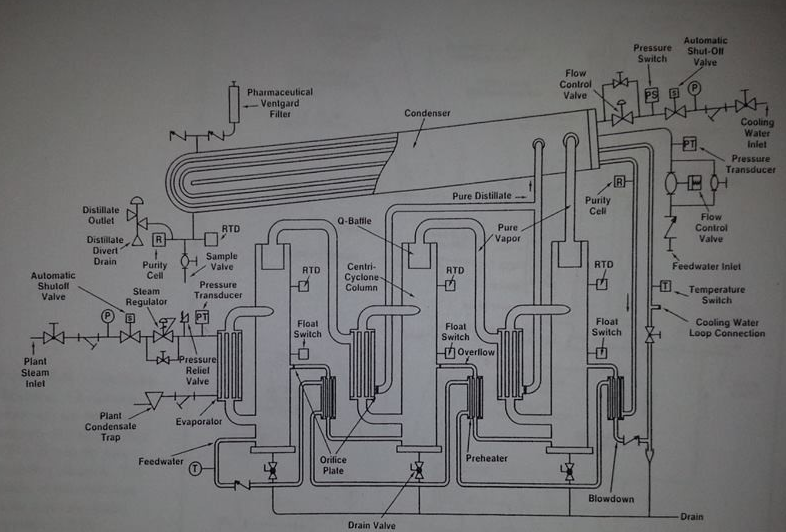 Többszörös hatékonyságú
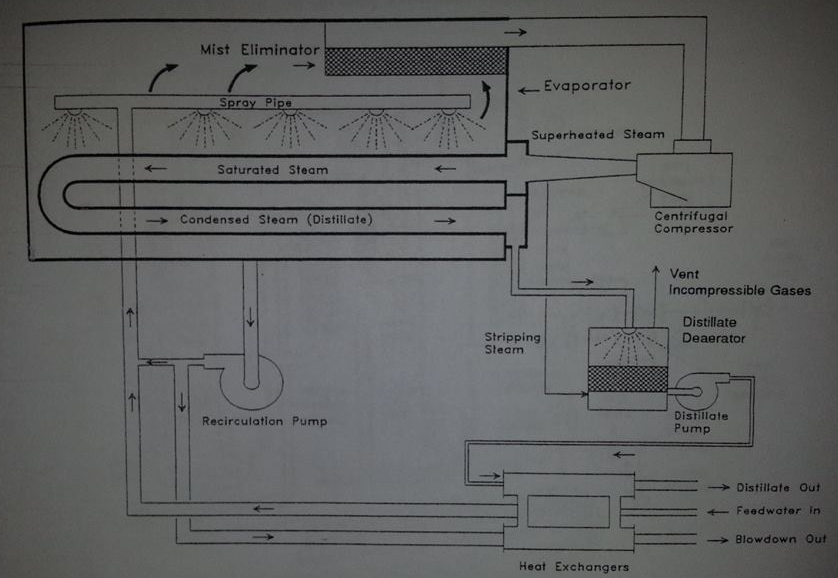 Gőzkompressziós
Gőzbe kerülő szilárd és folyékony anyagok leválasztása
Gőzleválasztás
Kis gőzsebességű kolonnákban
Megfelelően nagy felületet

Nagy gőzsebességű kolonnák
A gravitációs és a centrifugális erő segítségével végzik az elválasztást
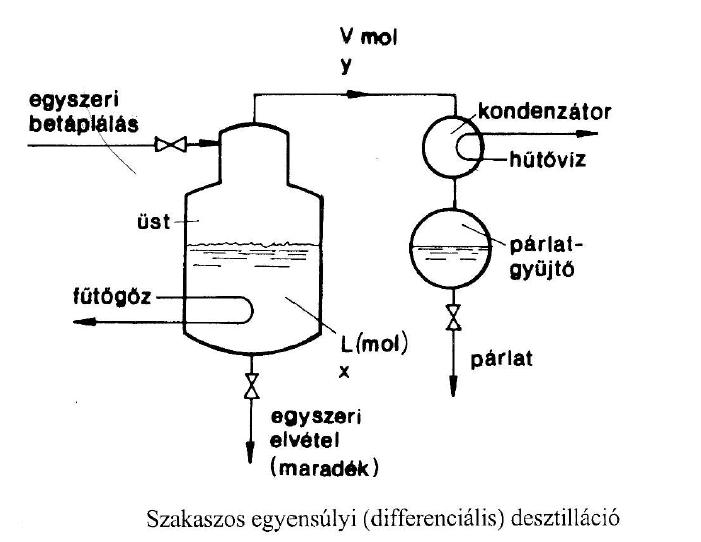 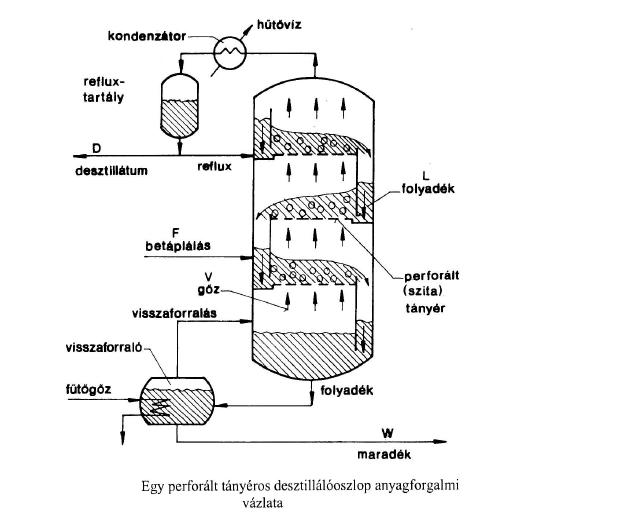 Gőzfejlesztők
Szennyeződés mentes gőzt állítanak elő
Kondenzátum megfelel a WFI minőségi előírásoknak
Egyszeres hatékonyságú kolonnák, hűtő nélkül

Felhasználás:
Kis mennyiségű WFI előállítás
Tiszta gőz előállítás
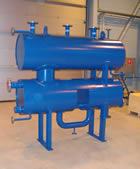 Kondenzátorok
Desztillációs kolonnákkal és gőzfejlesztőkkel együtt használják WFI előállítására
Elvárások:
Duplafalú csöveket kell alkalmazni a szennyezés elkerülésére
Lejtenie kell a leeresztő csonk felé  holt tér elkerülése
Szűrővel ellátott légnyílás   vákuum elkerülése
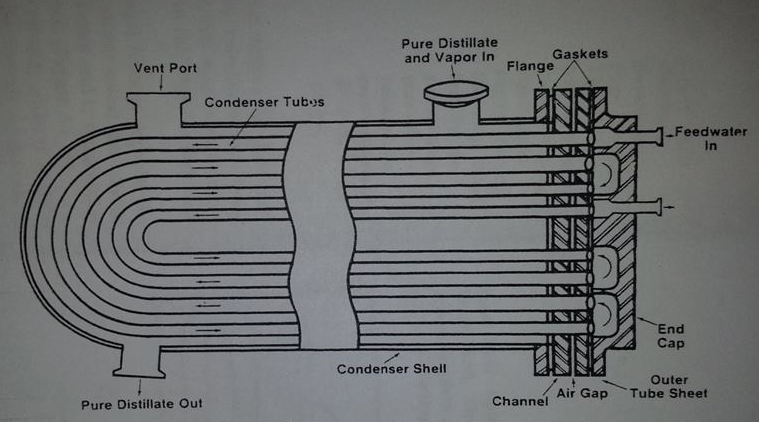 Steril gőzkondenzátor
A vízelosztó rendszer
Feladata:
a felhasználás helyén biztosítsa a megfelelő minőségű és mennyiségű vizet
Kialakítás:
Egyhurkú
Sorba kapcsolt a felhasználói pontokkal 
Több alhurokkal ellátott központi hurok
Párhuzamos  a felhasználói pontokkal
• Fő szempont a tervezésnél: 
Az áramlás turbulens legyen
Ne legyenek holt terek 
Tartályok, csövek méretét figyelembe kell venni
Mikrobiológiai szennyezések elkerülése
Tároló tartályok
Feladat: 
Puffer a vízkezelő rendszer és a felhasználó között
PW-t vagy WFI-t tartalmaznak
Fenn kell tartania a minőségi előírásokat  meg kell akadályoznia a kémiai és mikrobiális fertőzést
Tervezés:
Sima felületeket tartalmazzon
Holt tér ne legyen 
Steril légszűrő legyen 
Legyen elszigetelve a környezettől (tömítés)
Fűthető
Sterilezhető
Hőcserélők
Feladat:
Víz hőmérsékletének fenntartása  mikrobiális tevékenység visszaszorítása, sterilezés
Tervezés:
Elosztó vezetékben helyezkedjen el
vagy a felhasználói pontokon  potenciális holt tér
Folyamatos vízáram
Ne szennyezze be a kondenzátumot (szivárgás) hőcserélő közeg oldalán kisebb a nyomás, mint a kondenzátum oldalán
Dupla csöves megoldás (+ levegőréteg is elválaszt)
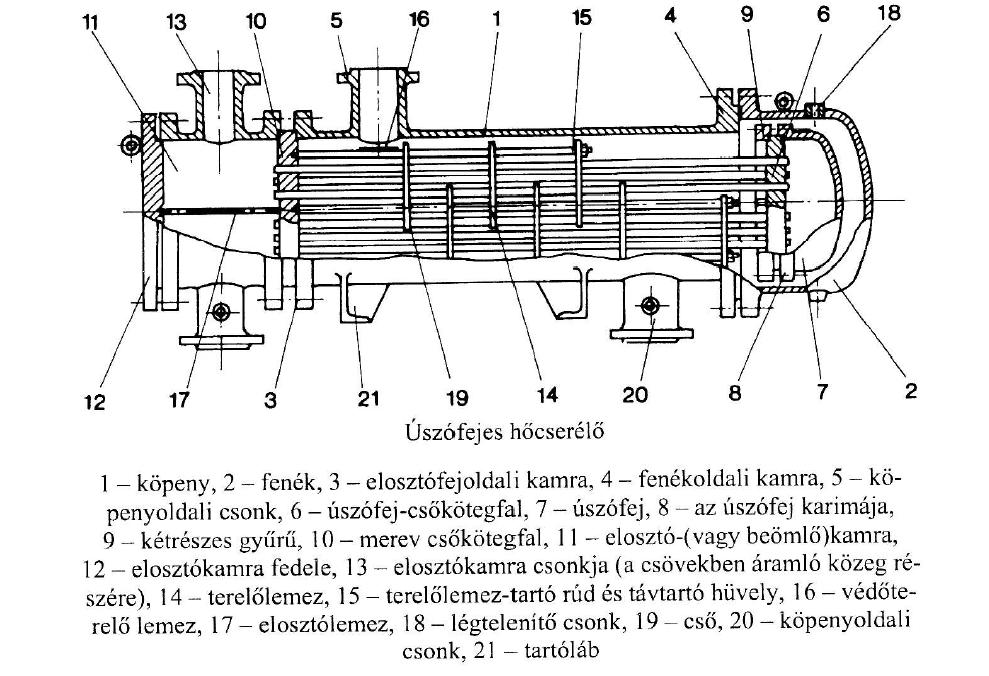 Szivattyúk, pumpák
Fontos a szivattyú tengelytömítésének típusa és anyaga  nem igényelhet külső kenőanyagot
Hűtővíz minőségének ugyan olyannak, vagy jobbnak kell lennie, mint amit a szivattyú szállít
Ha több szivattyú van párhuzamosan kapcsolva  a nem működő potenciális holt tér
Helyben sterilezhető legyen
Szelepek
Lehetséges mikrobiológiai és kémiai szennyezés forrás
Kialakítás:
 Korrózióálló
Hőálló
Sima felületű
Diafragma, radiális diafragma és dugószelepek  megfelelnek ezeknek a kritériumoknak
Passziválás
Erős oxidálószerekkel kezeljük a rozsdamentes acélt  szabad vas eltávolítása, további oxidációtól való védelem
• Passziválás lépései: • mosás erősen lúgos szerekkel (NaOH) • öblítés nagytisztaságú vízzel • salétromsavval, citromsavval kémiai kezelés • öblítés

A passziválás után króm-oxid védőréteg alakul ki (ez az oxidréteg felelős elsősorban a rozsdamentes tulajdonságokért)
Időnként megismételni
A rozsda
Barna, vékony réteget képez
Vas, króm, nikkel-oxidot tartalmazó finom por
 Könnyen eltávolítható a felületről 1:10 arányú foszforsav-víz vagy oxálsav-víz eleggyel
Eltávolítás: 
A rendszert 70-82°C-os oldattal 3-4 órán át kezeljük
Nagy tisztaságú vízzel való mosás
Passziválást is lehet végezni

Legjobb módszer a megelőzés:
Kis vastartalmú acél (316L típusú)
Megfelelő hegesztési technika
Gondos passziválás és a tisztítás
Sterilezés
Két beavatkozási hely:
A vízben kell megakadályozni a mikrobák szaporodását
A rendszer elemeit kell sterilezni

Eljárások:
hővel
ultraibolya sugárzással
ózonnal
fertőtlenítőszerekkel
1. Sterilezés hővel
hatásosan sterilező  berendezések, víz

A sterilezés hőmérséklete:
 A pszichrofil és mezofil mikrobák nem szaporodnak 50 0C felett
A legtöbb patogén organizmus nem növekszik 60 0C felett
A legtöbb termofil nem növekszik 73 0C felett
A legtöbb vegetatív organizmus elpusztul, ha 30 percig   60 0C-on tartjuk

Előny:
Nem kell külön anyagot juttatni a rendszerbe
Hátrány:
A rendszer elemeinek el kell viselniük a magas hőmérsékletet
2. Sterilezés UV sugárzással
Hatására a DNS széttöredezik, így megakadályozz a mikroorganizmusok szaporodását
200-290 nm
A hatás a dózistól függ
Az ajánlott minimális dózis 30 mWs/cm2   99%-os baktériumszám csökkenés
UV lámpa:
Egy vagy többcsöves elrendezésű
Intenzitásmérőt tartalmazhat
Kvarccső vízkövesedése, fáradása intenzitás csökkenést okoz
Tisztítani kell
3. Sterilezés ózonnal
Előállítása:
Oxigén átáramoltatása elektromosan töltött téren
 Az így keletkezett gázt kell beleoldani a vízbe
Felezési ideje vízben 30 perc, ami csökken, ha a hőmérséklet, vagy pH nő
Hatékony:
0,2-0,5 mg/l koncentrációnál
20 perc érintkezési idővel 
99,99%-a elpusztul a mikrobáknak
4. Sterilezés vegyszerekkel
Akkor használják, ha nem lehet hővel sterilezni
Alkalmazott anyagok:
klór
hipó
klór-dioxid
jód
hidrogén-peroxid
Validálás
Definíció: 
	dokumentált bizonyítékok felállítása, amelyek garantálják, hogy az illető folyamat folyamatosan olyan terméket állít elő, ami megfelel a minőségi előírásoknak

Szakértő csapat végzi (saját tudomány területek)
Meghatározott sorrendű 
A nagytisztaságú víz gyógyszeralapanyag, ezért meg kell felelnie a minőségi előírásoknak (FDA GMP)
Miből áll a validálás?
a rendszer és feladatainak meghatározása
a műveleti paraméterek megállapítása
a rendszer telepítésének minősítése
a funkciók igazolása
igazolni, hogy a művelet és annak teljesítménye megbízható
annak igazolása, hogy a működő rendszer jól szabályozható
Kritériumok
Igények meghatározása
Mi legyen a feladat?
Mekkora legyen a teljesítménye?
Folyamatábra
Alrendszerek, elemek azonosítása
Alrendszerek kapcsolata
Protokoll
 A validálási program dokumentumai
Tevékenység tárgya, a rendszer leírása, tervek, kritériumok
Telepítési minősítés (IQ)
A vízkezelő rendszer dokumentálásából áll
Működési minősítés (OQ)
Annak igazolására szolgál, hogy a rendszer normálisan  működik-e
Igazolni kell a fizikai működés megfelelőségét
Ha igazolható a jó működés, a rendszer elindítható
Teljesítmény minősítés (PQ)
Ennek során olyan adatokat gyűjtenek, amelyek igazolják a megfelelő működést
Gyakorlati példaRichter Gedeon
Vízigények:
ivóvíz igény: 4500 m3/nap
nagy tisztaságú (PW) vízigény: 400 m3/nap
különlegesen előkezelt víz (WFI) – nincs adat
ipari víz igény 7000m3/nap
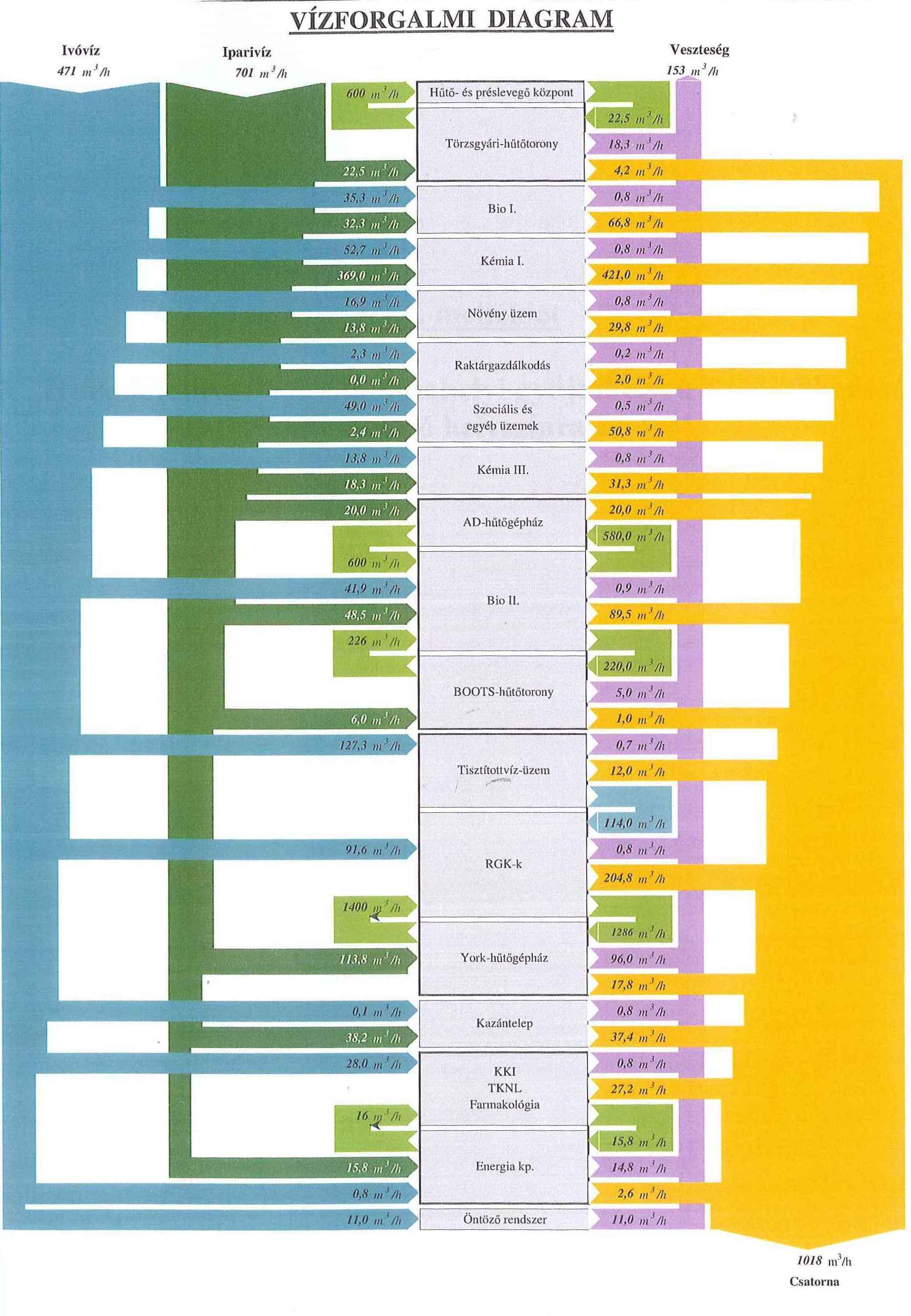 Ivóvíz hálózatról vételezett vizek tovább tisztítása
Minden egyes üzemi rész külön vízkezelő berendezéssel rendelkezik
Példák:
RO tisztítás: 0,5-1 m3/h kapacitásúak
RO + EDI (elektrodeionizáló) rendszerű víztisztítás: 0,5- 60 m3/h kapacitásúak

Iparivíz hálózatról vételezett vizek tovább tisztítása
Kazántelepi lágyító-ioncserélő berendezés
Köszönjük a figyelmet!
Kérdések 1
1. Mit tartalmaznak a gyógyszerkönyvek?
2. Melyek a legszélesebb körben használt gyógyászati víz típusok, és mire használják őket?
3. Mire használják a tiszta gőzt?
4. Miért fontos a turbulens áramlás biztosítása?
5. Milyen „kapcsolatban” áll a grit szám és az érdesség?
6. Mi az elektropolírozás?
7. Mire használják a nyomásszabályozót?
8. Melyek a leggyakrabban használt szerkezeti anyagok?
9. Mit távolítunk el a tápvízből multimédia szűrő segítségével?
10. Melyik a hatékonyabb, a dupla ágyas deionizáló, vagy a kevert ágyas deionizáló? 
11. Miben különbözik a deionizáció a folyamatos deionizációtól?
Kérdések 2
12. Hogyan működik az RO?
13. Milyen desztilláló kolonna kialakításokat ismer?
14. A gőzfejlesztőket hol használják?
15. Mik a kondenzátorokkal szemben támasztott kritériumok?
16. Mi a vízelosztó rendszerek feladata és milyen kialakításokat ismer?
17. Egy tároló tartály tervezésénél mikre kell odafigyelni?
18. Hogyan kerülhető el, hogy a hőcserélő közeg ne szennyezhesse be a          kondenzátumot?
19. Mik a szivattyúkkal, szelepekkel szemben támasztott követelmények?
20. Ismertesse a passziválás lépéseit!
21. Mi a rozsda, hogyan védekezünk ellene?
22. Milyen módszerekkel tudunk sterilezni?
23. Mi  a validálás?